Elastic Scheduling for Fixed-PriorityConstrained Deadline Tasks
Marion Sudvarg, Sanjoy Baruah, Chris Gill
ISORC 2023
Nashville, Tennessee, United States


This research was supported in part by NSF grants CNS-2141256 and CNS-2229290 (CPS), NASA grant 80NSSC21K1741, and a gift from BECS Technology, Inc.
1
Implicit-Deadline Uniprocessor Elastic Scheduling
G.C. Buttazzo, G. Lipari, L. Abeni, “Elastic task model for adaptive rate control,” RTSS 1998
A framework to reduce the utilizations of individual tasks in response to system overload.
WCET
Minimum (desired) period
Maximum serviceable period
Elasticity (relative adaptability)
Compress utilization proportionally to elasticity
Overload
ISORC 2023 – Marion Sudvarg
2
Fixed-Priority Constrained-Deadline Tasks
Utilization bound test is no longer sufficient for schedulability
ISORC 2023 – Marion Sudvarg
3
Use Response-Time Analysis
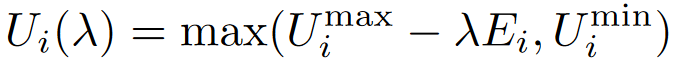 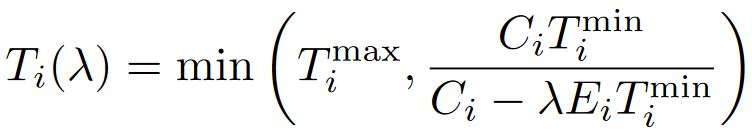 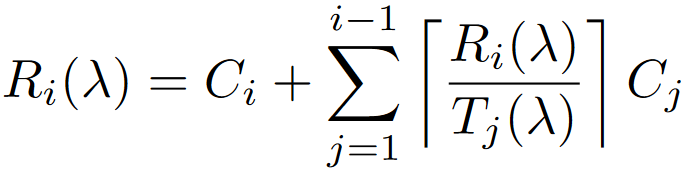 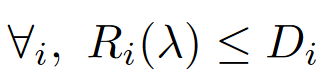 ISORC 2023 – Marion Sudvarg
4
Considered Approaches
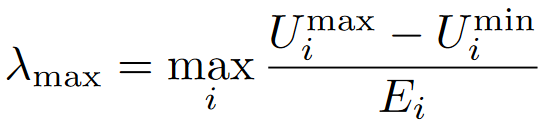 ISORC 2023 – Marion Sudvarg
5
Iterative Approach
λ
λ
ε
λmax
0
𝜏1
𝜏2
𝜏3
𝜏4
𝜏5
…
𝜏n
✅
✅
✅
✅
✅
✅
RTA
RTA
RTA
RTA
RTA
RTA
ISORC 2023 – Marion Sudvarg
6
Iterative Approach
λ
ε
λmax
0
𝜏1
𝜏2
𝜏3
𝜏4
𝜏5
…
𝜏n
(      )
Running Time: RTA for a single task ×
ISORC 2023 – Marion Sudvarg
7
Binary Search
λ
λmax
0
𝜏1
𝜏2
𝜏3
𝜏4
𝜏5
…
𝜏n
✅
✅
✅
✅
✅
✅
RTA
RTA
RTA
RTA
RTA
RTA
ISORC 2023 – Marion Sudvarg
8
Binary Search
λ
λhi
λlo
λhi
𝜏1
𝜏2
𝜏3
𝜏4
𝜏5
…
𝜏n
✅
✅
✅
✅
✅
✅
RTA
RTA
RTA
RTA
RTA
RTA
ISORC 2023 – Marion Sudvarg
9
Binary Search
λ
λlo
λhi
λlo
𝜏1
𝜏2
𝜏3
𝜏4
𝜏5
…
𝜏n
✅
✅
✅
RTA
RTA
RTA
RTA
ISORC 2023 – Marion Sudvarg
10
Binary Search
λ
λlo
λhi
𝜏1
𝜏2
𝜏3
𝜏4
𝜏5
…
𝜏n
✅
✅
✅
RTA
RTA
RTA
ISORC 2023 – Marion Sudvarg
11
Binary Search
≤ε
λ
λ
λlo
λhi
𝜏1
𝜏2
𝜏3
𝜏4
𝜏5
…
𝜏n
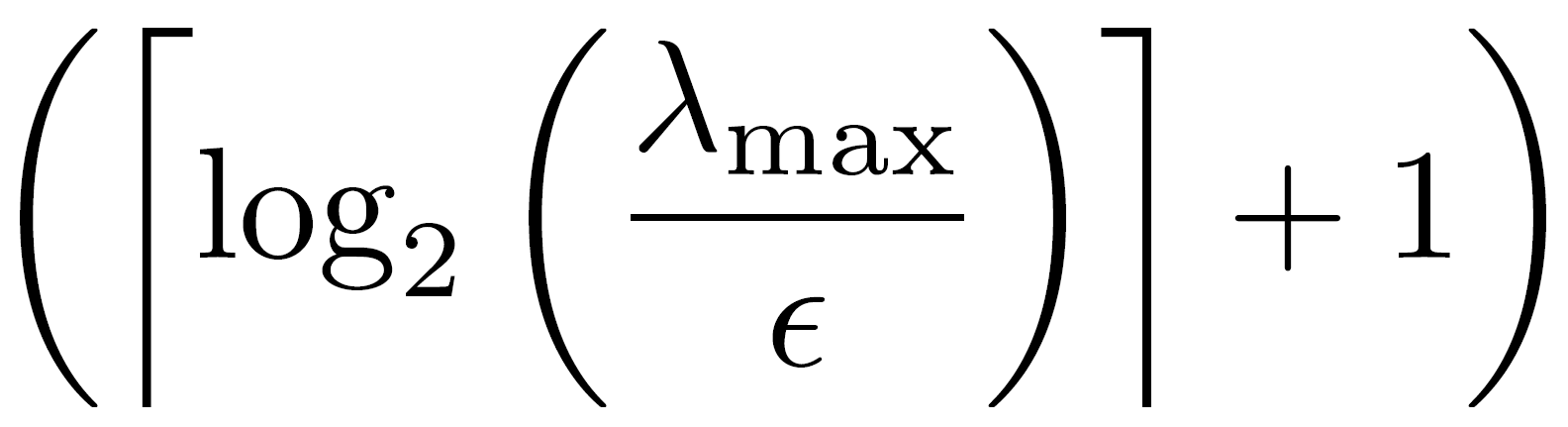 Running Time: RTA for a single task ×
ISORC 2023 – Marion Sudvarg
12
Worst Observed Execution Times – RPi3B+
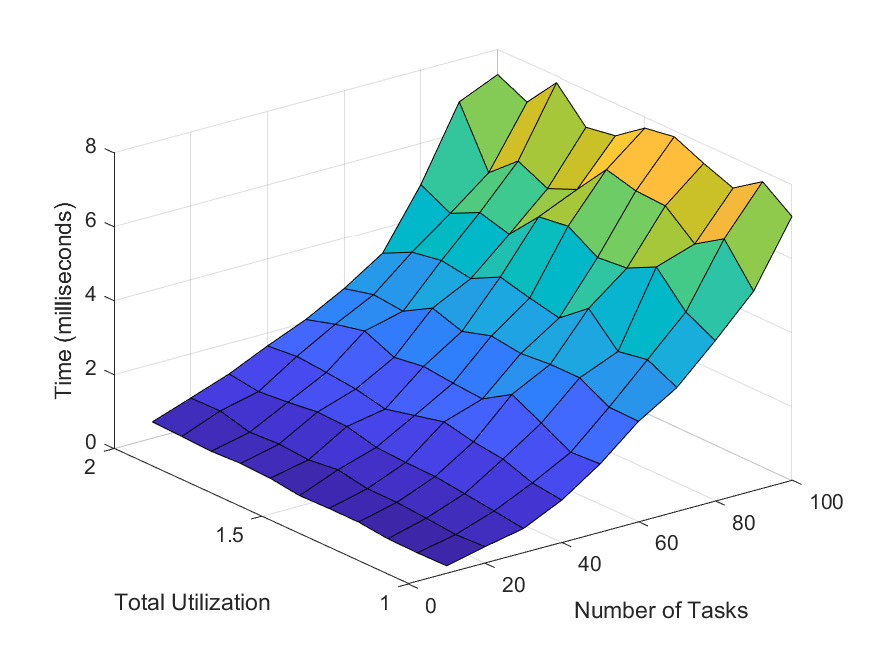 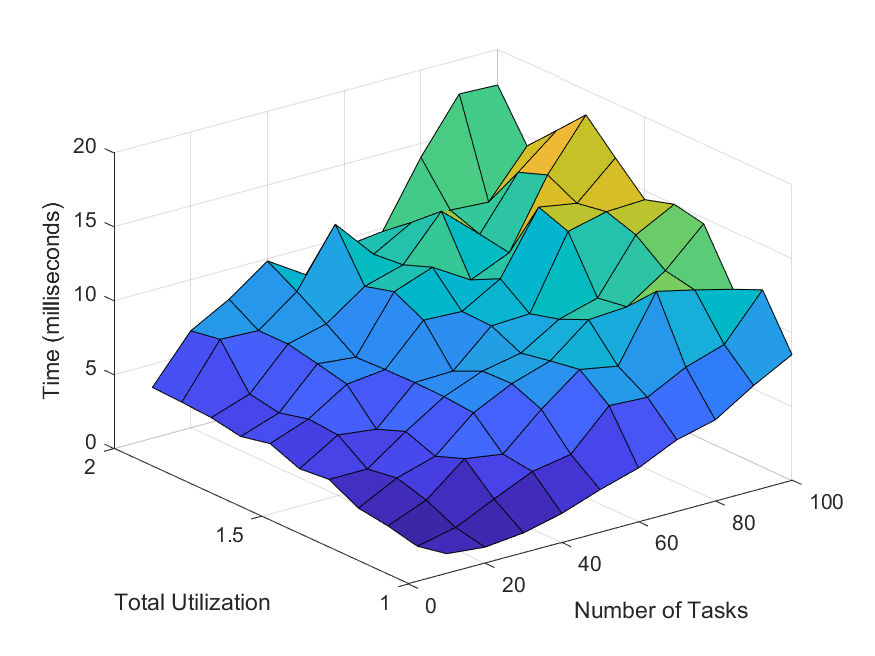 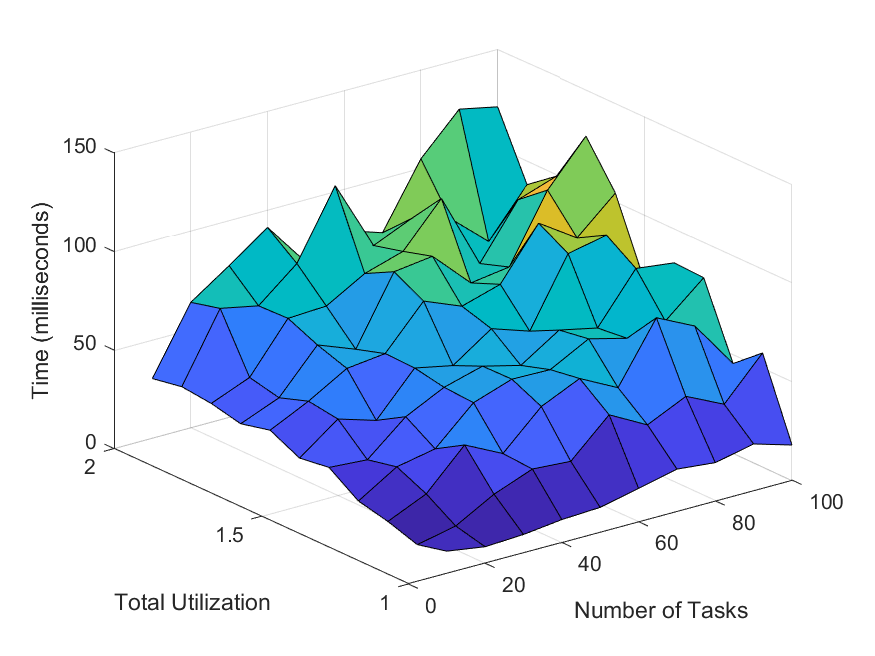 8ms
20ms
150ms
Iterative
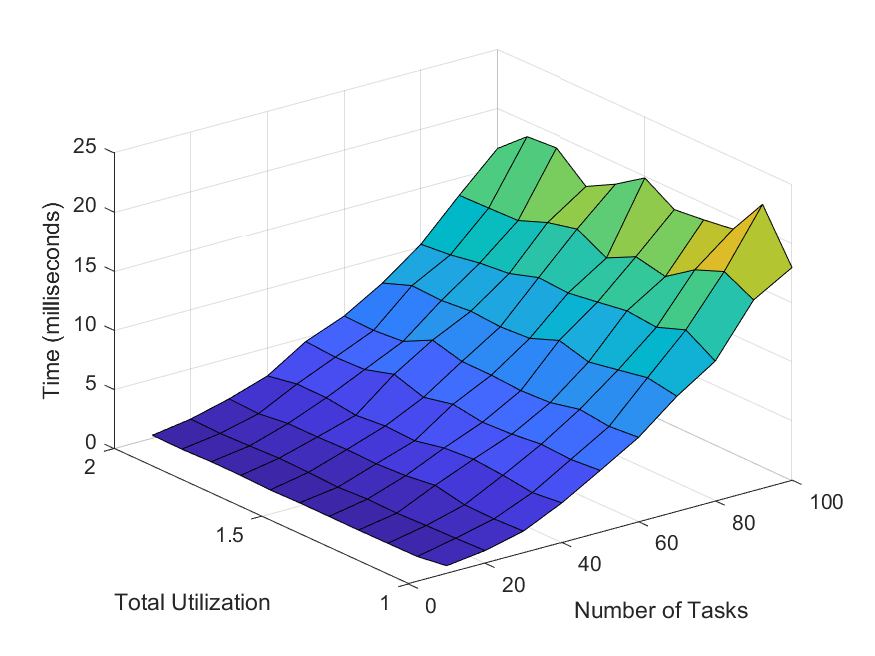 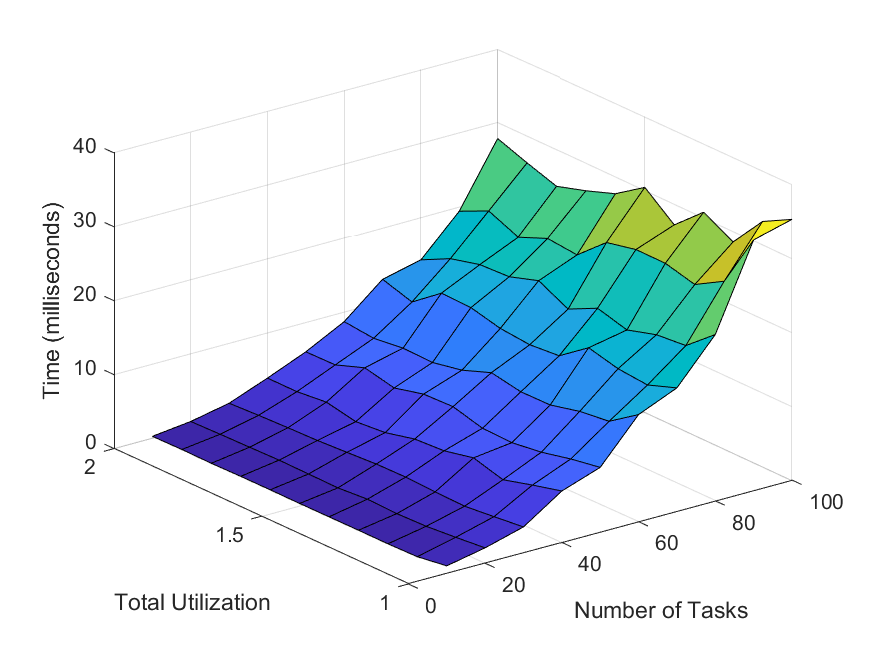 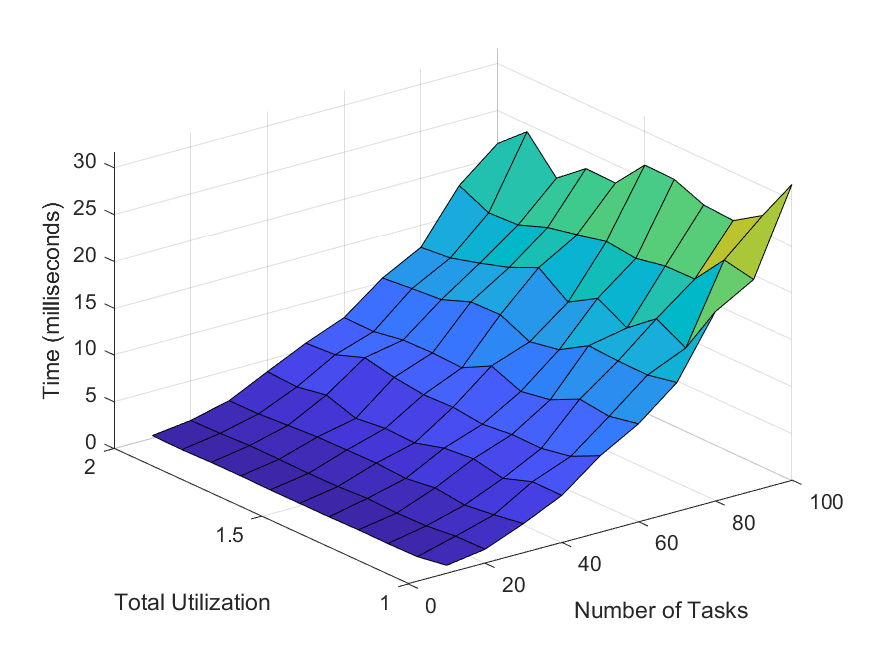 25ms
30ms
40ms
Binary
Search
ISORC 2023 – Marion Sudvarg
13
[Speaker Notes: 11000 task sets]
Exact Compression
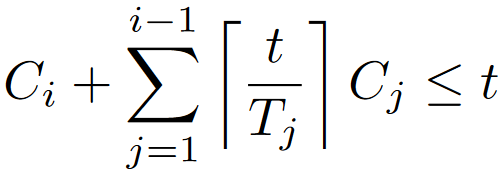 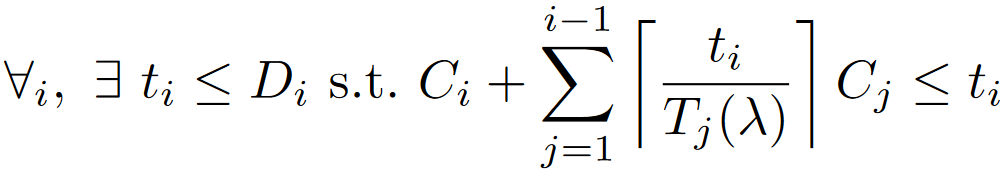 ISORC 2023 – Marion Sudvarg
14
MIQP Formulation
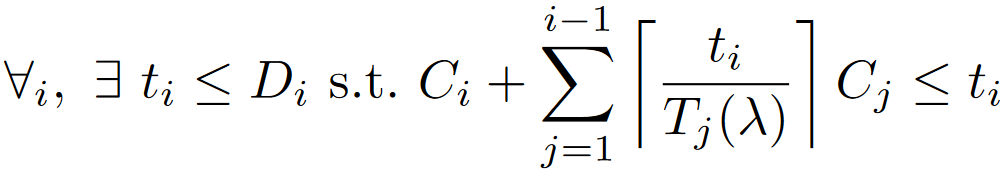 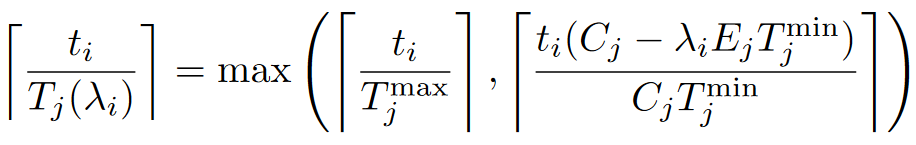 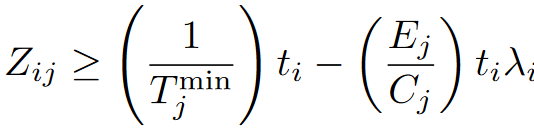 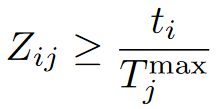 Constraint:
Constraint:
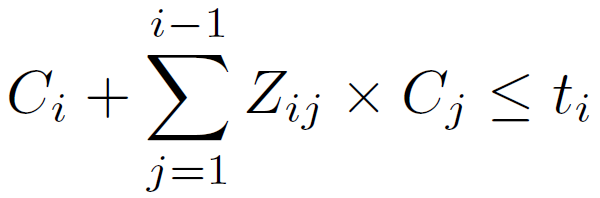 Constraint:
ISORC 2023 – Marion Sudvarg
15
MIQP-Based Algorithm
ISORC 2023 – Marion Sudvarg
16
MIQP-Based Algorithm Execution Times– Xeon Gold 6130
1 hour
5 minutes
1 minute
ISORC 2023 – Marion Sudvarg
17
Is the MIQP Worth It?
Fast offline solution for smaller task systems (≤40 tasks)

Avoids occasional significant overextending of task periods under approximate approaches

Provides an exact baseline for comparison

May be extended for different system models
ISORC 2023 – Marion Sudvarg
18
Conclusions
Elastic scheduling extended to fixed-priority constrained-deadline uniprocessor systems
Efficient approximate techniques
Exact MIQP-based algorithm for use offline
Obvious extensions:
Multiprocessor scheduling of sequential tasks
Computationally-elastic tasks
ISORC 2023 – Marion Sudvarg
19
Thank You!
Any Questions?
ISORC 2023 – Marion Sudvarg
20
Elastic Scheduling
A framework to reduce the utilizations of individual tasks in response to system overload.
Each task’s utilization is “compressed” proportionally to its “elasticity.”
Buttazzo, Lipari, Abeni

Implicit-deadline uniprocessor
Chantem, Hu, Lemmon

Showed equivalence to quadratic optimization

Constrained-deadline uniprocessor EDF
Orr, et al.

Federated scheduling of parallel tasks
Baruah

Improved constrained-deadline uniprocessor EDF
(approximate iterative method)
Sudvarg, Baruah, Gill

Constrained-deadline uniprocessor DM
Orr and Baruah

Implicit-deadline multiprocessor
1998
2006
2018
2019
2023
Today
ISORC 2023 – Marion Sudvarg
21
Mean Execution Times – Xeon Gold 6130
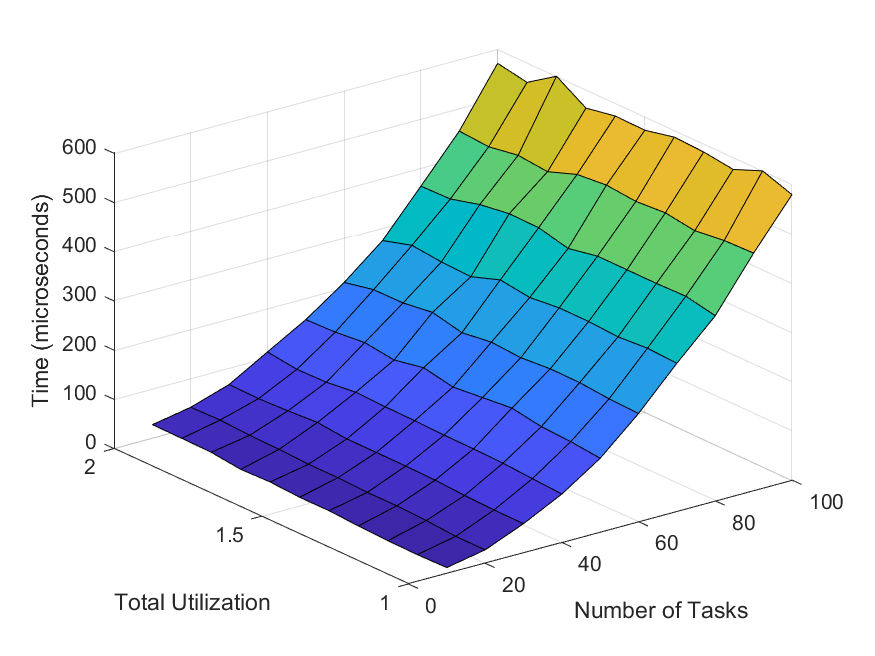 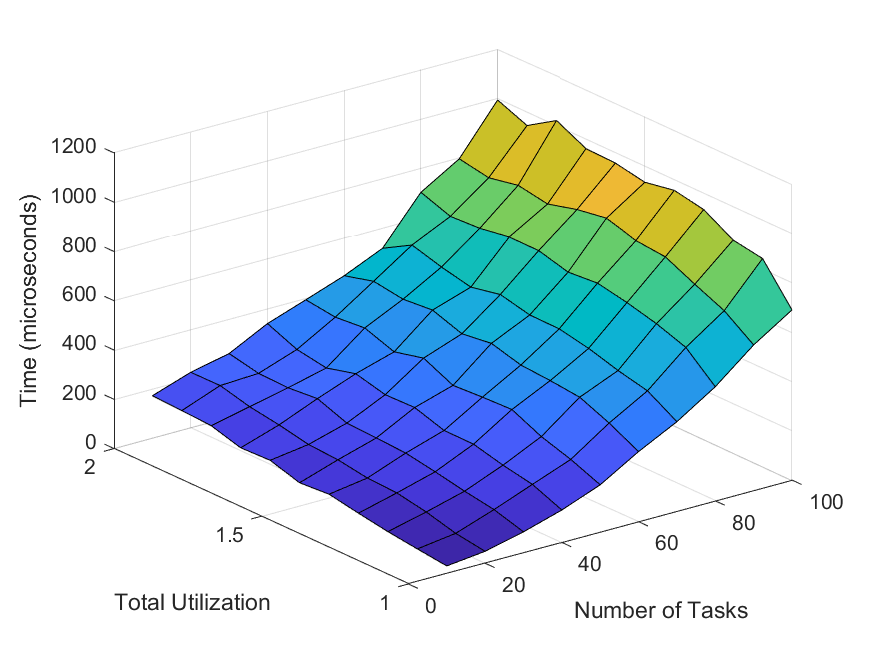 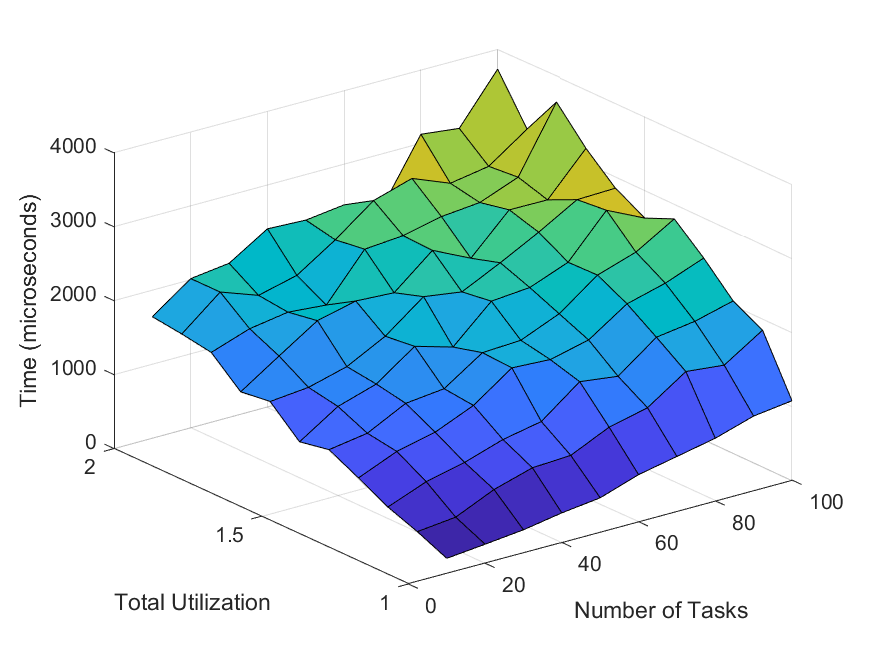 Iterative
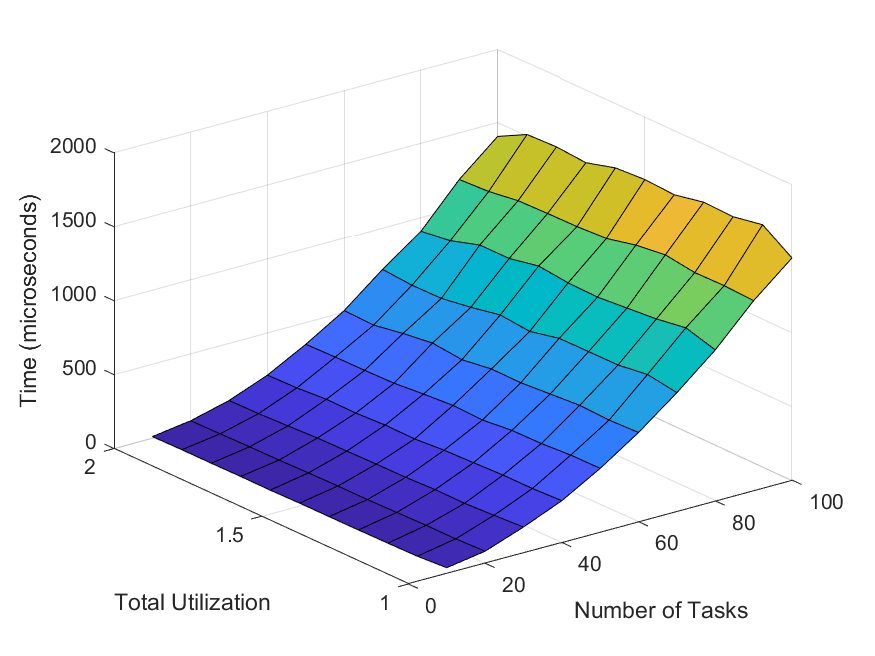 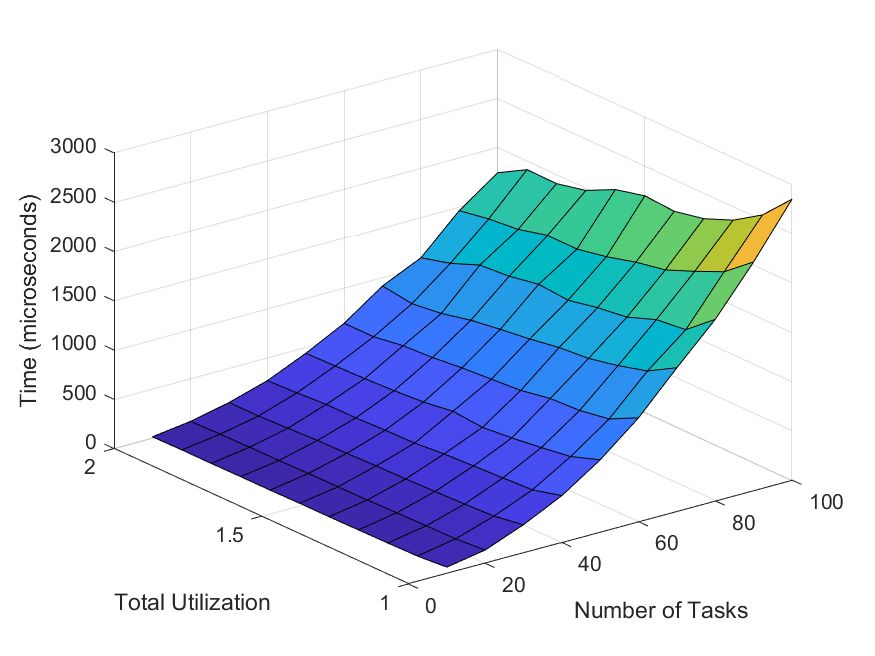 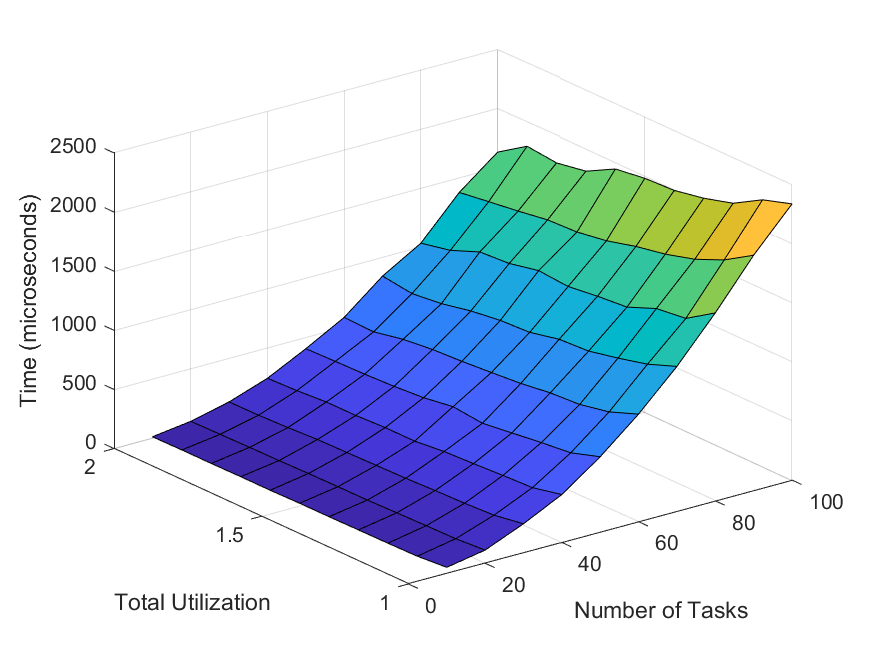 Binary
Search
ISORC 2023 – Marion Sudvarg
22
[Speaker Notes: 11000 task sets]
Relative Overcompression
ISORC 2023 – Marion Sudvarg
23